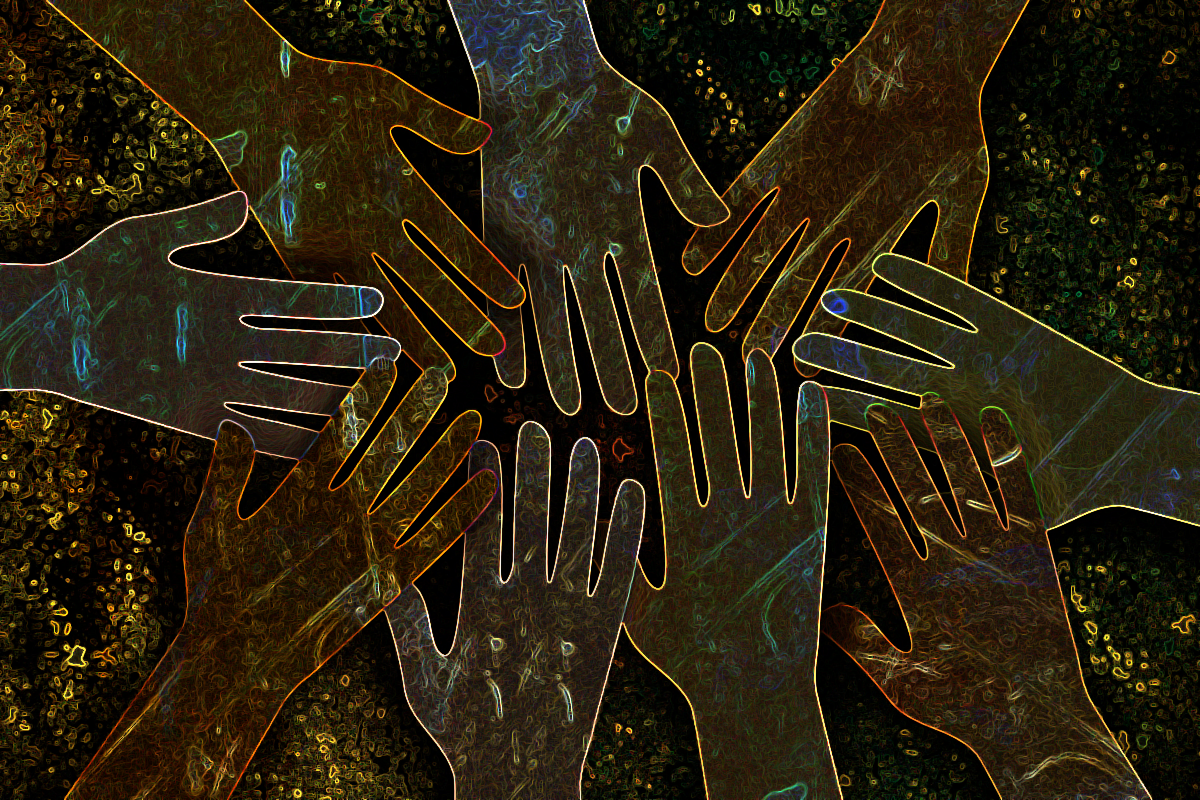 Leadership Development
Ronald Bailey 
VP of Industry Development
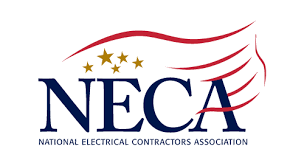 1
Welcome
Objectives
IBEW/NECA Letter
Leadership Foundation 
Talent Management
Cultural Diversity
Wrap Up
Q&A
Agenda
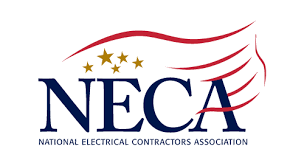 Leadership Development
2
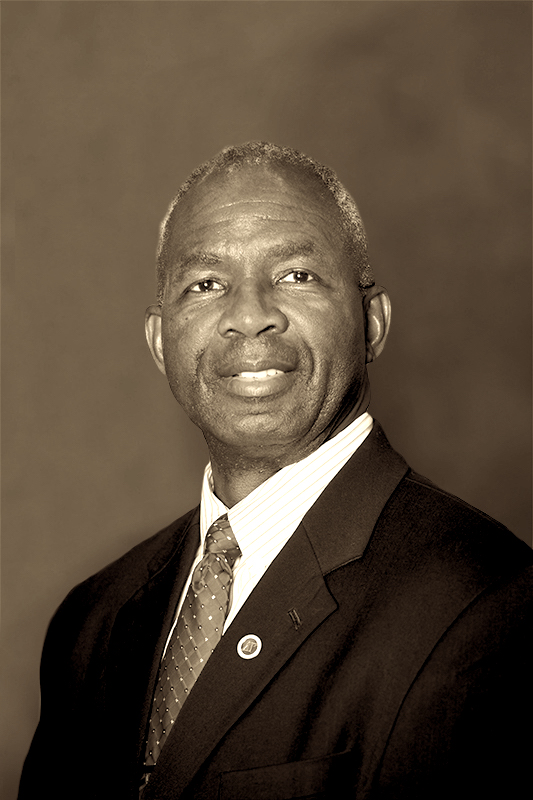 The Six Rights
Be the right person
With the right person
At the right places
At the right times
Making right decisions
And doing the right thing
Ronald Bailey
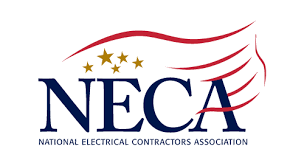 Leadership Development
PRINCIPLES OF LEADERSHIP
3
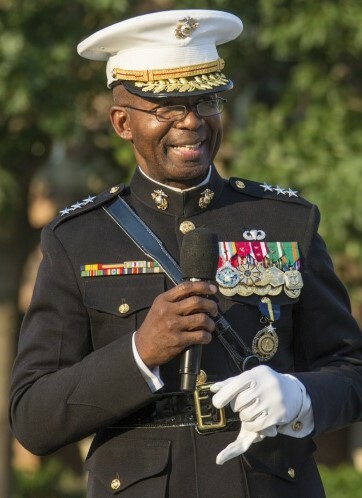 Bailey’s Laws
Leadership
Attitude
Warfighting
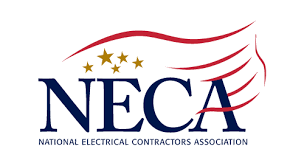 Leadership Development
4
To provide a clear understanding of the diversity program.
To raise a greater awareness and sensitivity to cultural diversity. 
To discuss benefits of workplace diversity.
Objectives
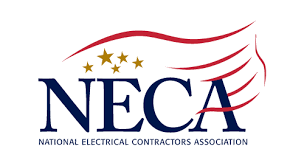 Leadership Development
5
A new vision for the 21st century
A new strategic plan
A new focus
New Way of Thinking
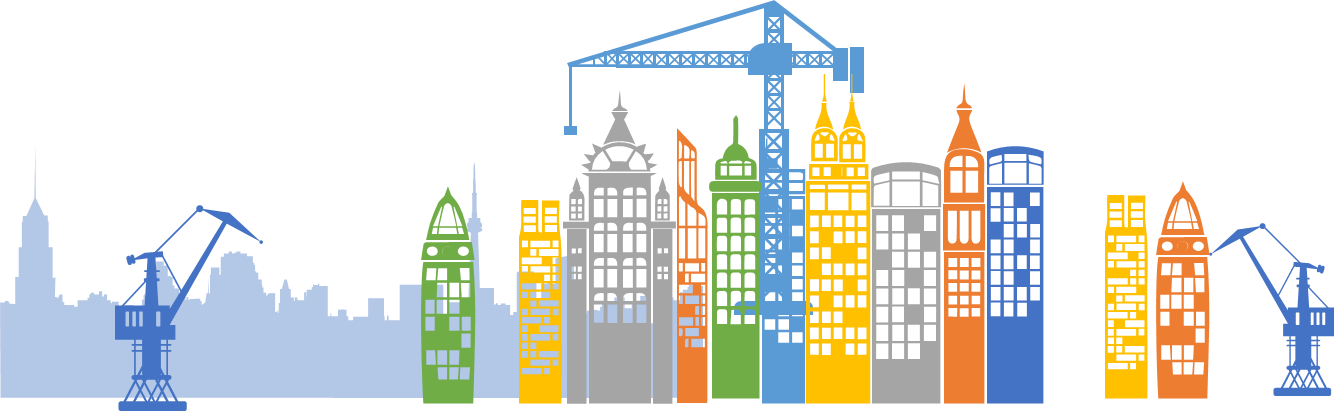 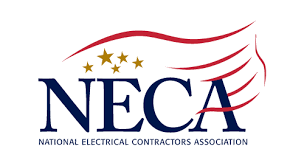 Leadership Development
6
7
Jef 
Fagan
James
Farrell
Wanessa
Alves
Melissa
West
Marco
Giamberardino
Pete
Mastrorocco
Ian
Andrews
DE&I National Staff
Tom
McClean
Ron
Bailey
Jessica
Pray
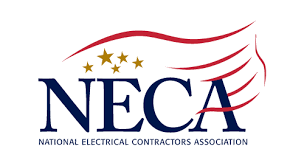 Leadership Development
8
Edwin 
Lopez
Kristin Causby
Debra Margraf
Kevin 
Moran
Kendra Dinkins
Paige Richards
Joseph Kaluhiokalani
Maurice Rahming
DE&I Task Force
Sam 
Lacher
Stephen Harvey
Juanita Mitchell
Joshua Wheeler
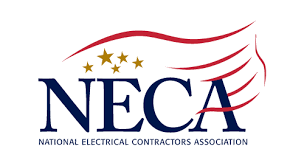 Leadership Development
9
5
Year
1 – 2
Years
Monthly & Daily Task
WAY AHEAD
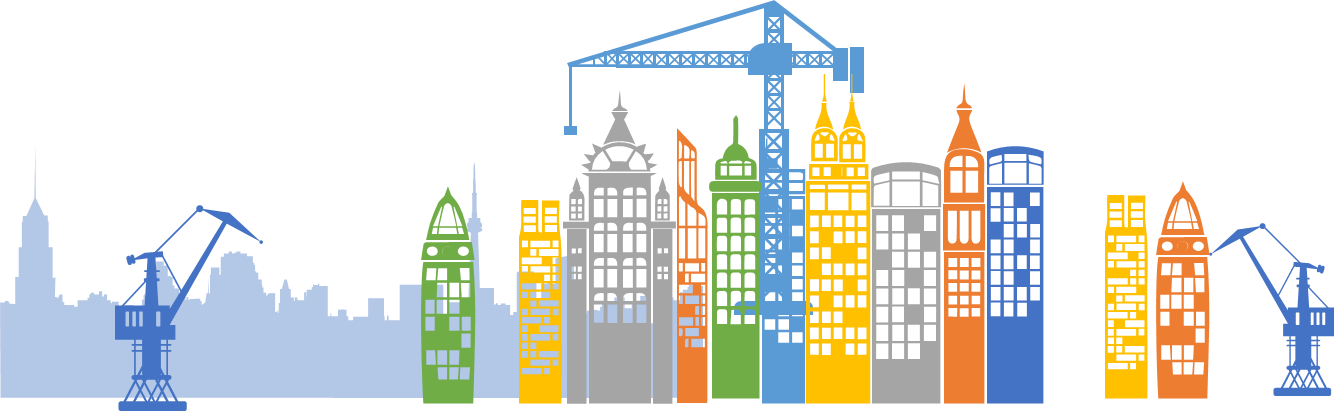 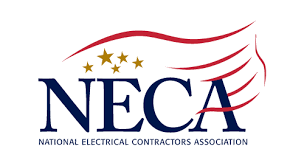 Leadership Development
10
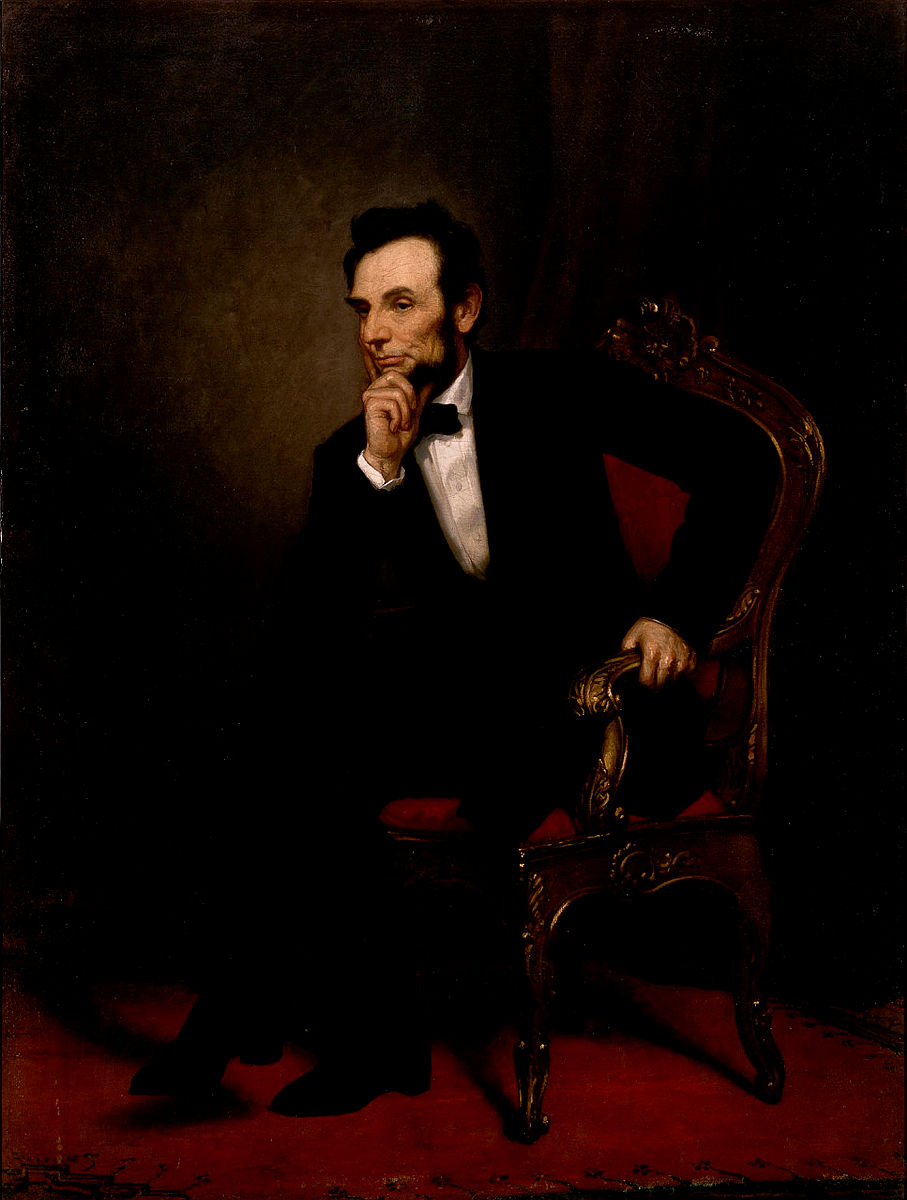 Leadership is the art of influencing and directing others in such a way as to obtain their willing obedience, confidence, respect, and cooperation to accomplish the mission.
Abraham Lincoln
LEADERSHIP DEFINED
11
Customer Focused: Our customers are our members
Leadership: To be the driving force to shape our industry
Partnership: Chapters will collaborate to deliver optimal value for members
Accountability: We measure what we do with a commitment to continuous improvement, transparency, and integrity
Core Values
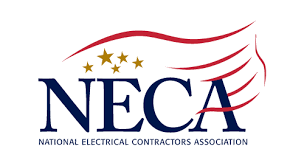 Leadership Development
12
Excellence: The standard by which individual and team performance is measured and rewarded
Innovative: A declaration to be more effective through delivering creative solutions
Stewardship: Invest in our people and industry to leave our world a safer and better place for future generations
Community: To share experiences, ideas and have fun
Core Values
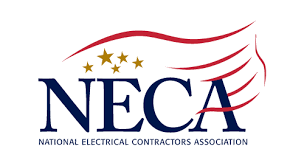 Leadership Development
13
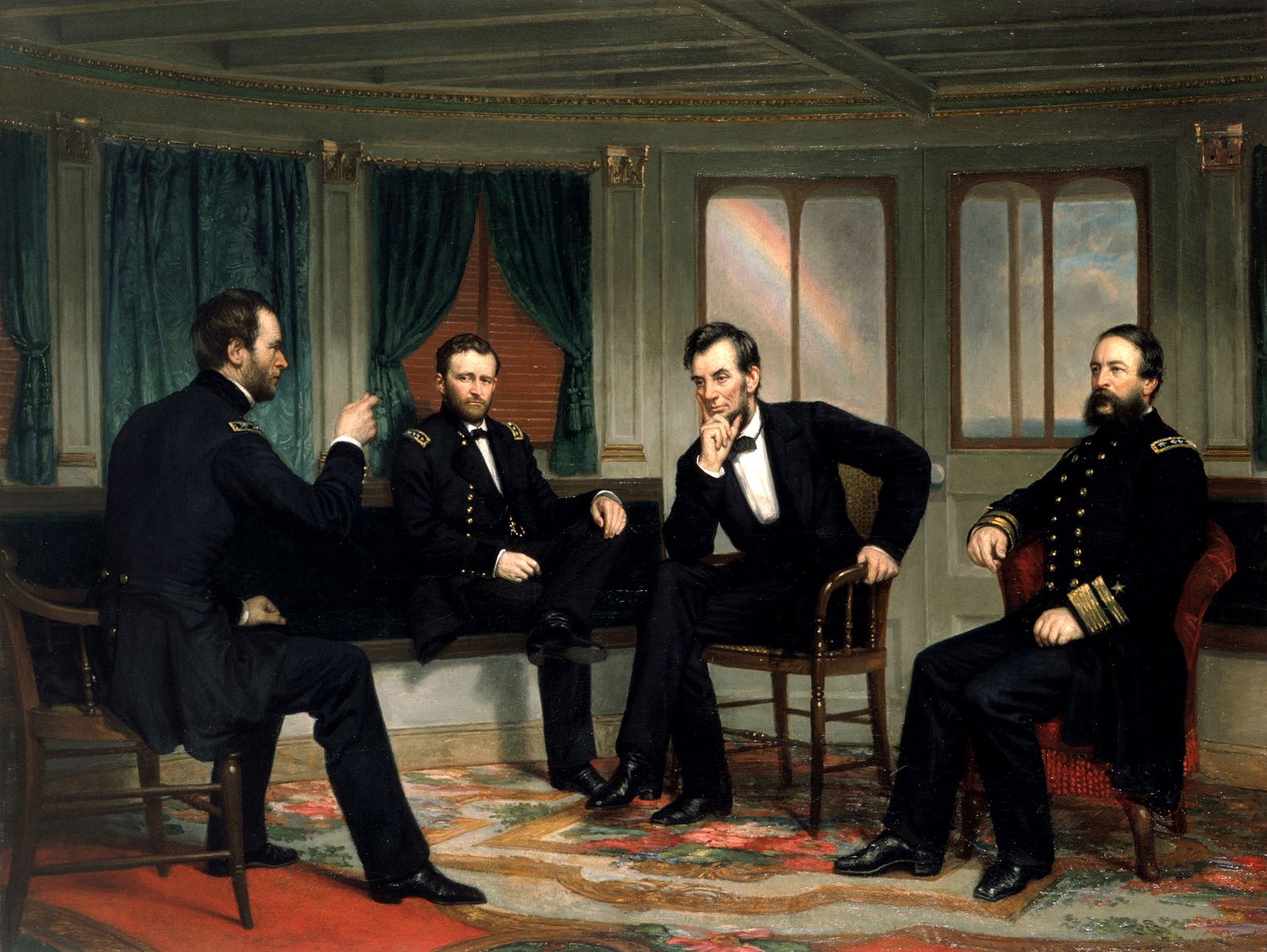 CONTRACTORS
LEADERSHIP
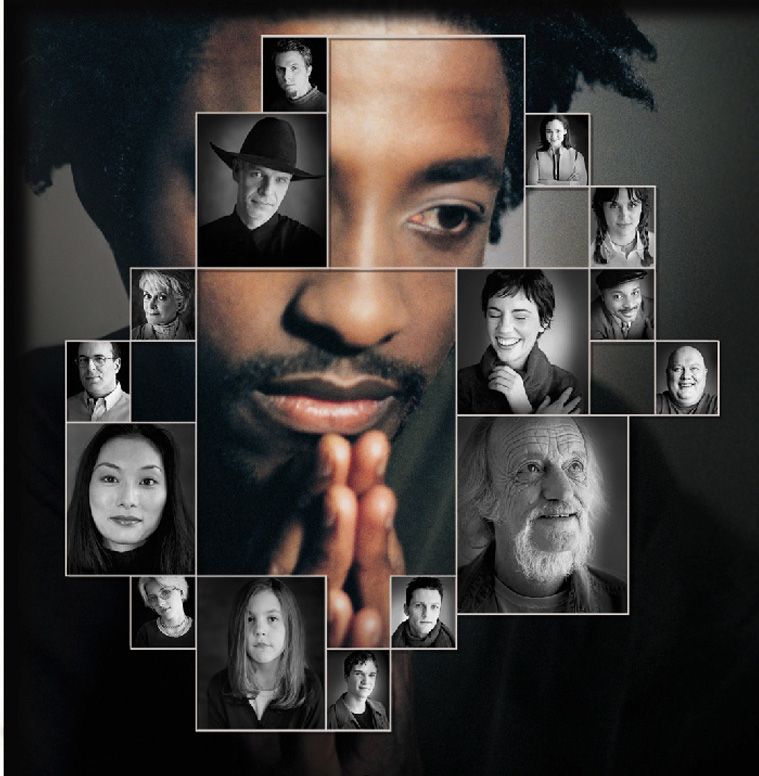 Diversity is the mosaic of people who bring a variety of backgrounds, styles, perspectives, values and beliefs as assets to the groups and organizations with which they interact.
Defining Diversity
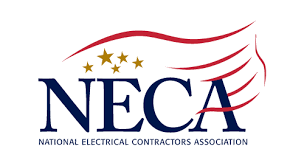 Talent Management
15
Culture refers to the cumulative deposit of knowledge, experience, beliefs, values, attitudes and religion by a group of people  generally without thinking about them.
Defining Culture
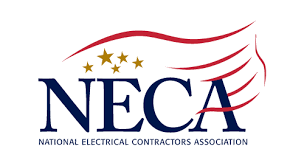 Leadership Development
16
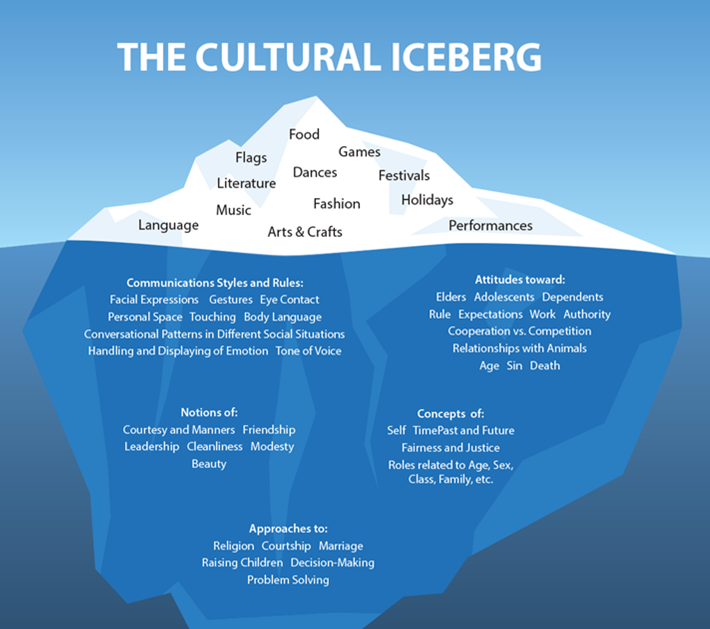 Surface Culture
Shallow Culture
Deep Culture
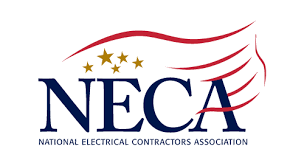 Leadership Development
17
Geographic
Location
MilitaryExperience
Socioeconomic 
status
WorkExperience
Disability
Ethnic Heritage
Age
Work/thinking  
Style
Primary and Secondary Dimensions of Diversity
Education
Sexual
Orientation
Gender
FamilyStatus
Religion
Race
Communication        Style
FirstLanguage
OrganizationalRole and Level
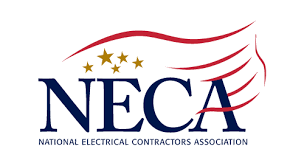 CULTURAL DIVERSITY
18
The ability to effectively communicate with others is one of the most powerful tools for personal and/or professional success. 

Emotion, communication and conflict are present in all human interactions and affects each of us in different ways.

 Everyone manages emotion, communication and conflict from habit – patterns and styles developed early in life and over time.
Communication
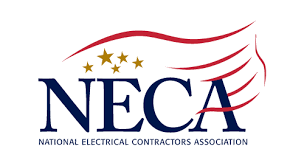 CULTURAL DIVERSITY
19
Past Experiences Shape Communication Style 
Communication doesn’t just happen; your style is based on your experiences that over time have developed into a pattern of attitudes and actions. 
It is a continuous cycle. Your experiences influence your thoughts. Your thoughts, over time, become your attitudes. These attitudes become the blueprint for new experiences, which develop into patterns of behavior.
 An awareness of your personal style is critical to begin to transform negative attitudes and behaviors into positive ones.
Communications
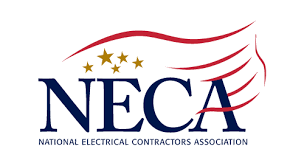 CULTURAL DIVERSITY
20
Sometimes people have a barrier that impedes their listening skills. Awareness of a barrier is the first step in being able to overcome it. 
Barriers to listening include: 
past experiences that influence our reaction to the speaker or the message 
worry, fear, anger, grief and depression 
individual bias and prejudice 
semantics and language differences 
noise and verbal "clutter" 
preoccupation, boredom and shrinking attention spans
Barriers to Listening
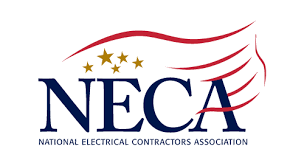 CULTURAL DIVERSITY
21
Cultural Diversity in the Workplace
Cultural diversity in the workplace provides strength.  It also challenges individuals to respond to their diverse work environment effectively.  

“Valuing” individual and group cultural differences is critical to achieving the organizational goals.
Workplace Cultural Diversity
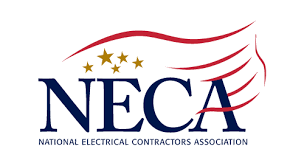 CULTURAL DIVERSITY
22
Multicultural Calendars (cultural information divided by the month, holiday and country)
Readings
Lunch & Learns/ Potlucks representing cultures
Fact sheets
Other tools that foster dialogue and questions  within the organization
Intentionally invest in multicultural books and materials within your libraries
Supporting Cultural Diversity
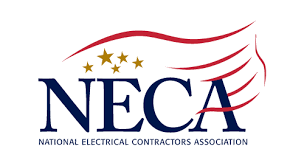 CULTURAL DIVERSITY
23
Improved understanding of those you work for, with, and around.
Creates a work environment that allows everyone to reach their full potential.
Provides multiple perspectives on problem solving.
Better performance outcomes.
Increases employee productivity.
Increased retention rates.
Boosts employee morale.
Improved customer relations.
Reduces complaints and grievances.
It’s the right thing to do!
Benefits of Workforce 
Diversity and Inclusion
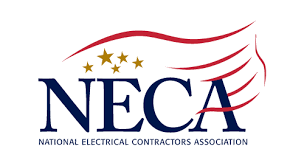 CULTURAL DIVERSITY
24
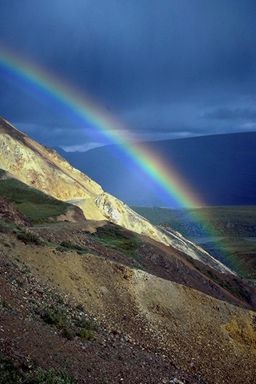 “When we feel a sense of belonging it is not because we are the same as everyone else, but because we have been accepted as we are.”
Perspective
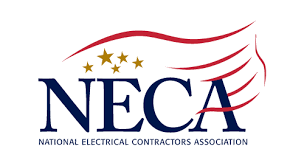 CULTURAL DIVERSITY
25
Walk the talk. Make your actions consistent with your words.
Demonstrate a vision and values worth following.
Co-workers make mistakes. So do you. Admit and learn from them.
Know your weaknesses so you can build a team to make up for them.
Never publicly blame anyone except yourself.
Stay positive and expect it from your people. 
Be open to new ways of doing things. Embrace change- it’s inevitable.
Think before you make a comment.
Embrace and benefit from diversity.
Take your work, but not yourself, seriously.
It’s not about degrees, titles or position . What really counts is what legacy you leave behind for future generations.
Wrap Up
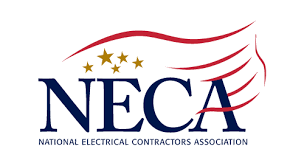 CULTURAL DIVERSITY
26
LEADERSHIP: HINDSIGHT 2021
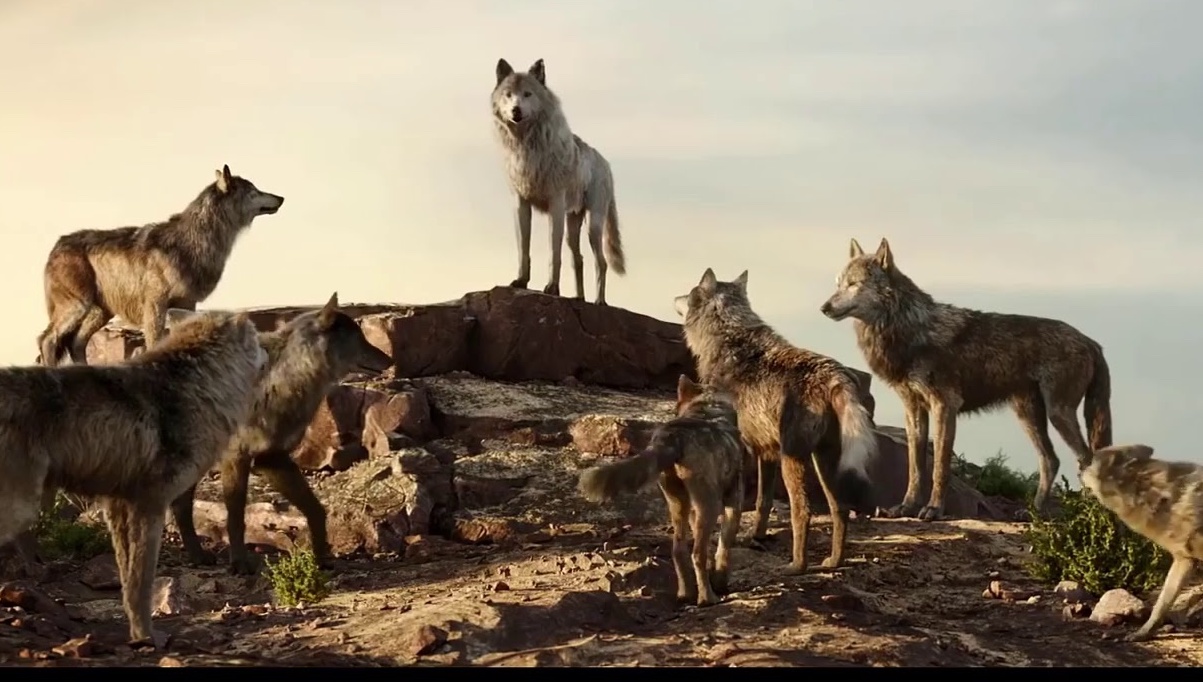 LOOKING FORWARD
(MENTEE)
LOOKING BACK
(MENTOR)
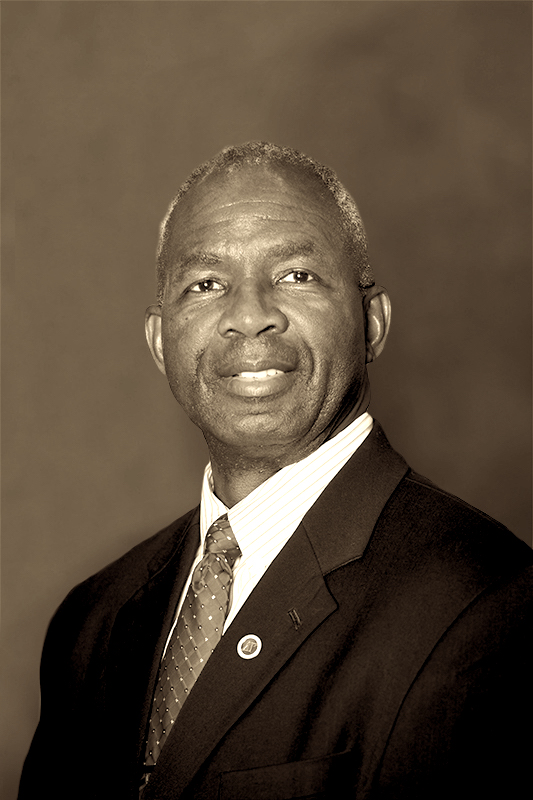 Contact Information
Ronald Bailey, VP of Industry Development
Email: Ronald.Bailey@necanet.org  
Telephone: 703 508 7020
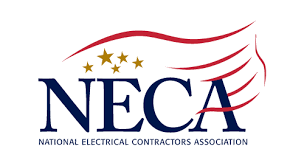 CULTURAL DIVERSITY
PRINCIPLES OF LEADERSHIP
28